Урок русского языка.
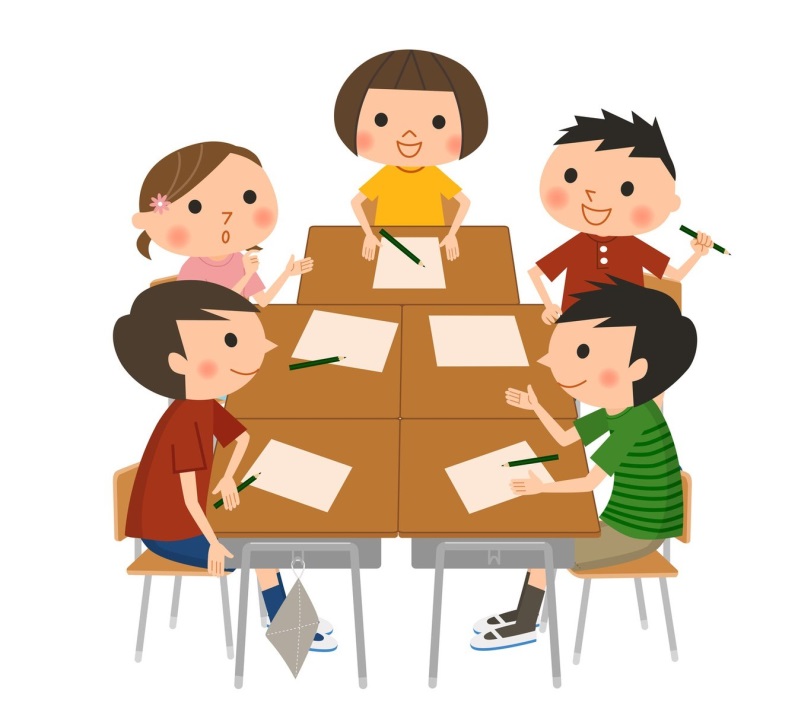 Задание выполнил(а) легко. Без ошибок.
Задание выполнил(а). Пришлось поразмышлять.
Задание не удалось выполнить без ошибок.
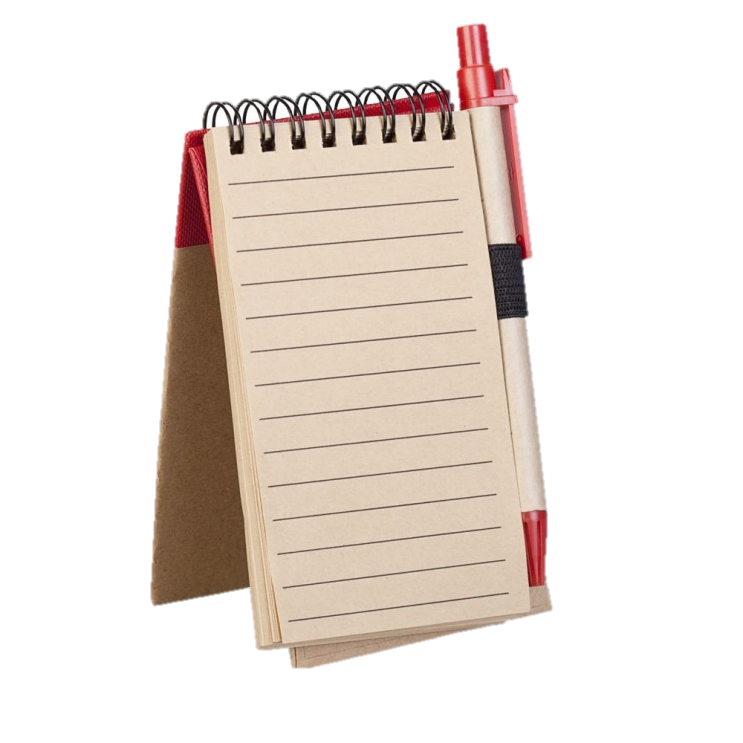 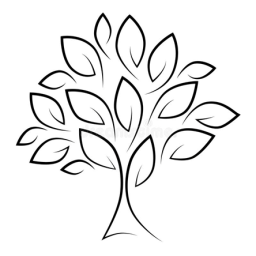 Мозговой штурм.
Прочитайте словосочетания:
рассказ об осени
дружный коллектив
комбайн хлебороба
багаж тяжёлый
славный народ
столица России
подземное метро
РАСПРЕДЕЛИ НА 3 ГРУППЫ.
Реже светит солнышко.
Листья кружатся и пестрым ковром украшают землю.
Улетают птицы.
Появилось в небе солнышко и стало рассылать свои прощальные лучи.
Низкие облака заволакивают небо.
В парке хозяйничает ветер.
Листья падают, и земля покрывается цветным ковром.
Спешит осень.
Из темной тучки пролился дождик.
Листья падают, и земля покрывается цветным ковром.
Распредели на 3 группы.
Низкие облака заволакивают небо.
Улетают птицы.
Спешит осень.
В парке хозяйничает ветер.
Реже светит солнышко.
Листья кружатся и пестрым ковром украшают землю.
Из темной тучки пролился дождик.
Появилось в небе солнышко и стало рассылать свои прощальные лучи.
Распредели на 3 группы.
Появилось в небе солнышко и стало рассылать свои прощальные лучи.
Улетают птицы.
Реже светит солнышко.
Низкие облака заволакивают небо.
Спешит осень.
В парке хозяйничает ветер.
Листья кружатся и пестрым ковром украшают землю.
Из темной тучки пролился дождик.
Листья падают, и земля покрывается цветным ковром.
Осенью   дожди   начали   моросить всё   сильнее   и   грибники   отправились   на   охоту.
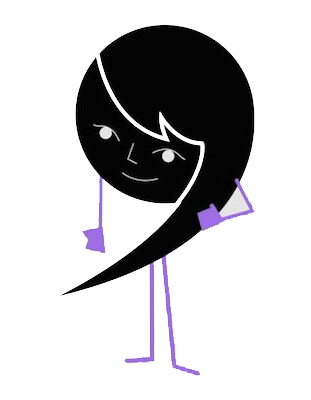 Деревья   качаются    а    на     дорожках    под   ногами     шуршат     опавшие     листья.
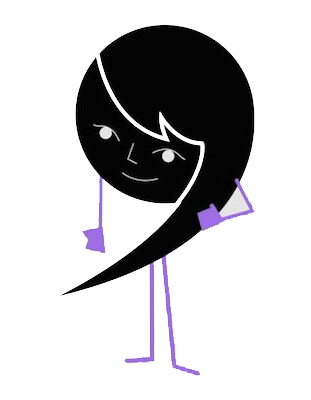 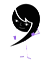 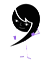 в
м
ы
о
с
и
л
а
б
о
п
д
о
с
з
а
ц
ы
!
у
к
р
о